স্বাগতম
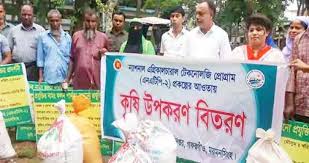 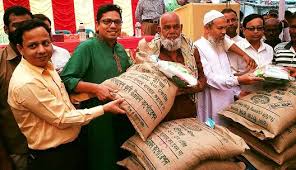 পরিচিতি
শিক্ষক পরিচিতি
পাঠপরিচিতি
মোঃ হুমায়ন কবির
সহকারি শিক্ষক
শ্রীফলতলা মাধ্যমিক বালিকা বিদ্যালয়
ডাকঘরঃ তোলা, হরিনাকুন্ডু-ঝিনাইদহ
মোবাইল ০১৭১৪৫১৮৪৩৩ 
humaun4180@gmail.com
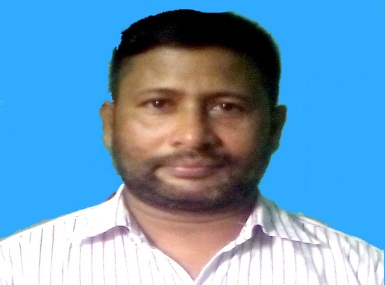 শ্রেনীঃ ৬ষ্ঠ
বিষয়ঃ কৃষি শিক্ষা
অধ্যায়ঃ তৃতীয়
পাঠঃ ০১
এগুলি কি এবং কি কাজে ব্যবহারিত হয়।
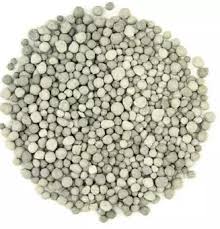 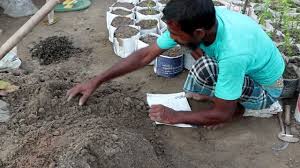 টি এস পি সার
দোআঁশ মাটি
আমাদের আজকের পাঠ
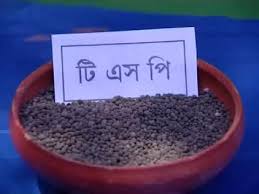 কৃষি উপকরণ
শিখনফল
এই পাঠ শেষে শিক্ষার্থীরা
কৃষি উপকরণ কি তা বলতে পারবে।
ব্যবহার অনুযায়ী উপযুক্ত মাটি চিনে বলতে পারবে।
ফসল ফলনে মাটির গুরুত্ব ব্যাখ্যা করতে পারবে।
ফসল উৎপাদনে কৃষি উপকরণ যেমন
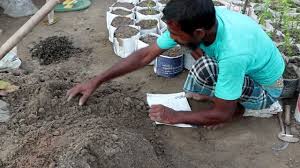 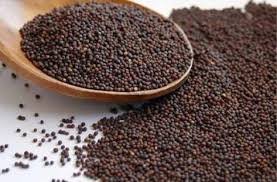 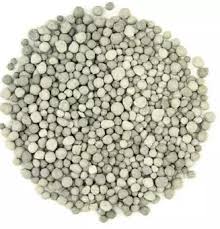 সরিষা বীজ
টি এস পি সার
দোআঁশ মাটি
মাটির প্রকারঃ
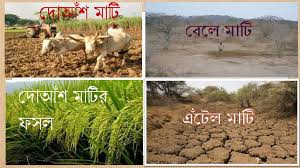 কৃষির জন্য উপযুক্ত মাটি।
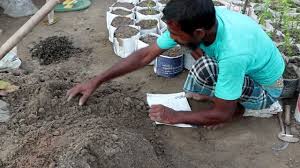 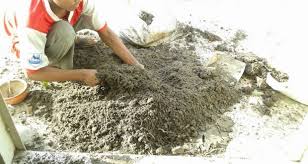 দোআঁশ মাটিতে
দোআঁশ মাটির ফসল।
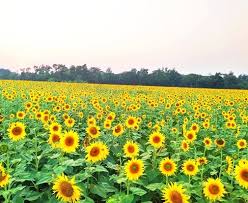 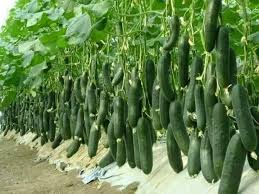 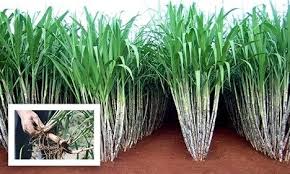 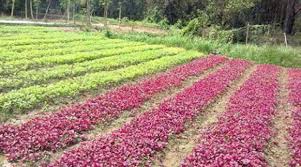 এই ফসলগুলি কোন মাটিতে উৎপন্ন হয়।
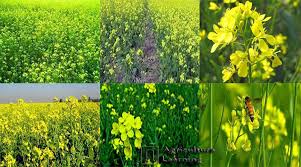 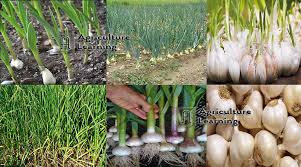 দোআঁশ মাটিতে।
নিম্নের ফসল গুলি কি এবং কোন মাটিতে জন্মে।
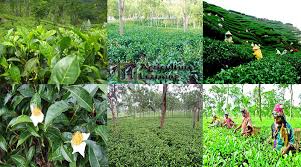 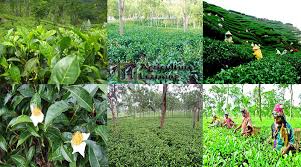 এ সকল ফসল দোআঁশ মাটিতে জন্মে।
মূল্যায়ন
জোড়ায় কাজঃ
প্রত্যেক জোড়ায় দোআঁশ মাটিতে উৎপন্ন
দশটি ফসলের নাম লিখ।
ধন্যবাদ
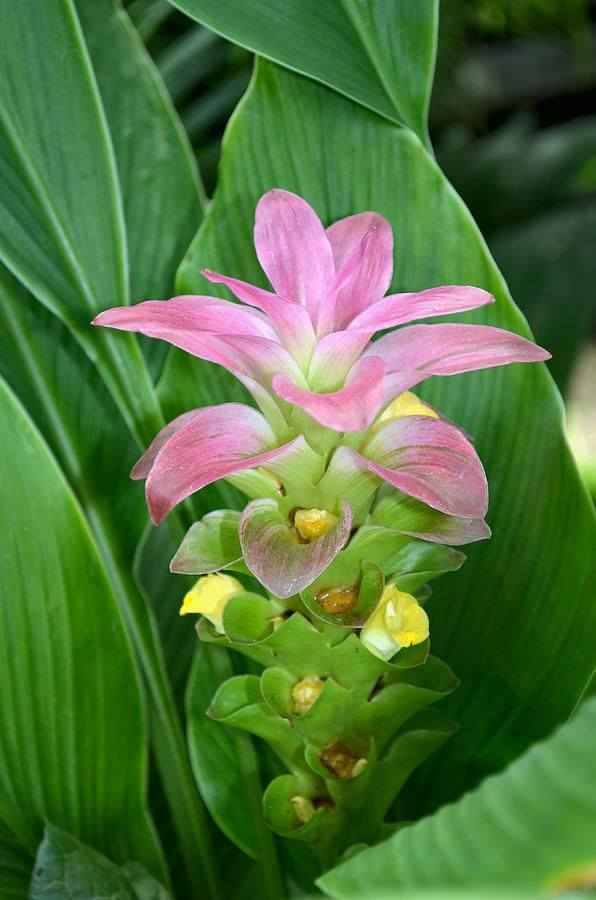 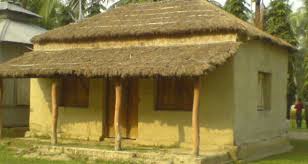 বাড়ির কাজ
দোআঁশ মাটিতে কি কি ফসল ফলে তার একটি তালিকা তৈরি করে আনবে।
আজ এপর্যন্তই
আল্লাহ্‌ হাফেজ
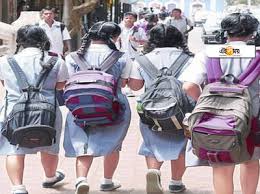